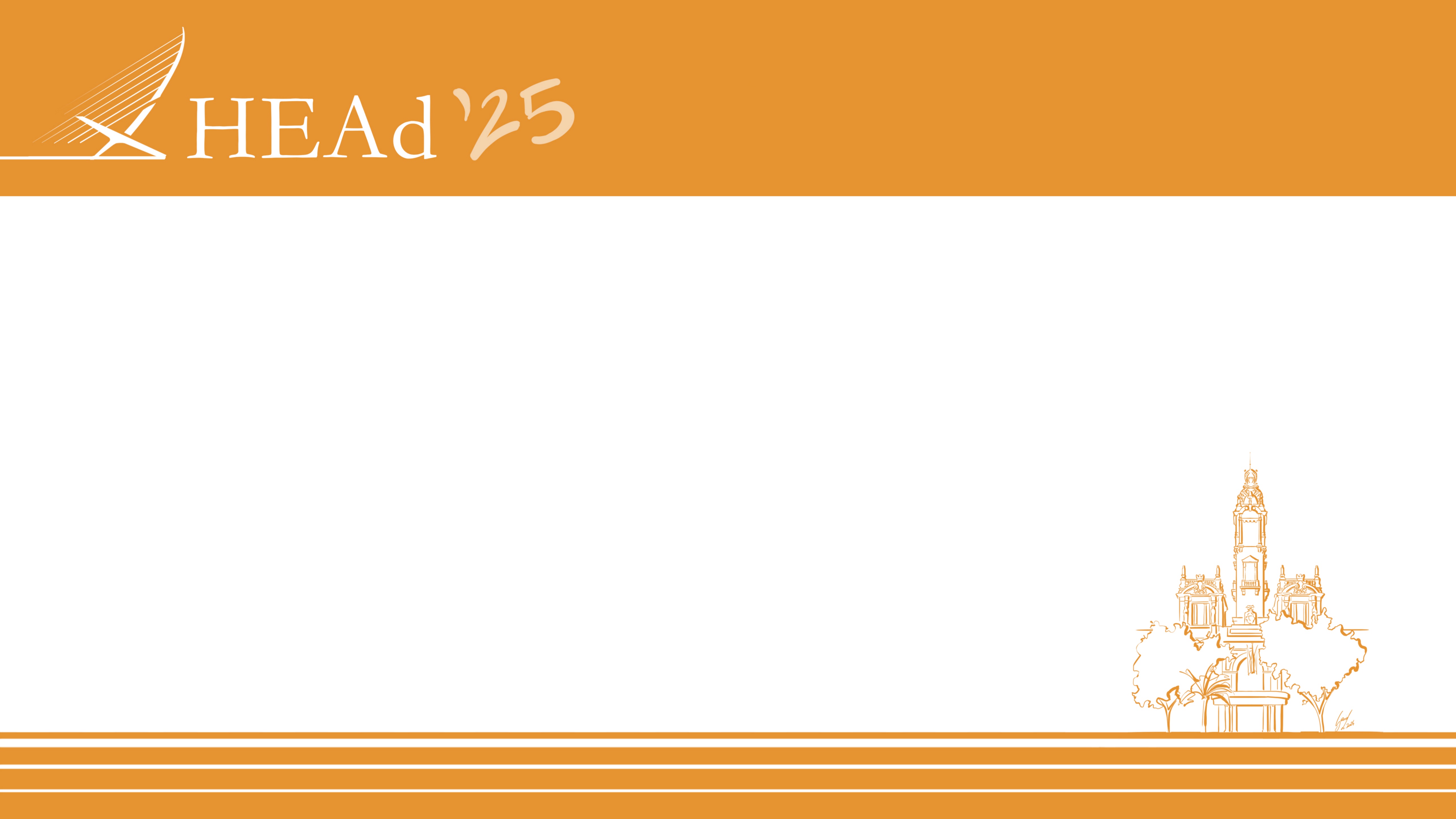 Poster title
Author namesAffiliations
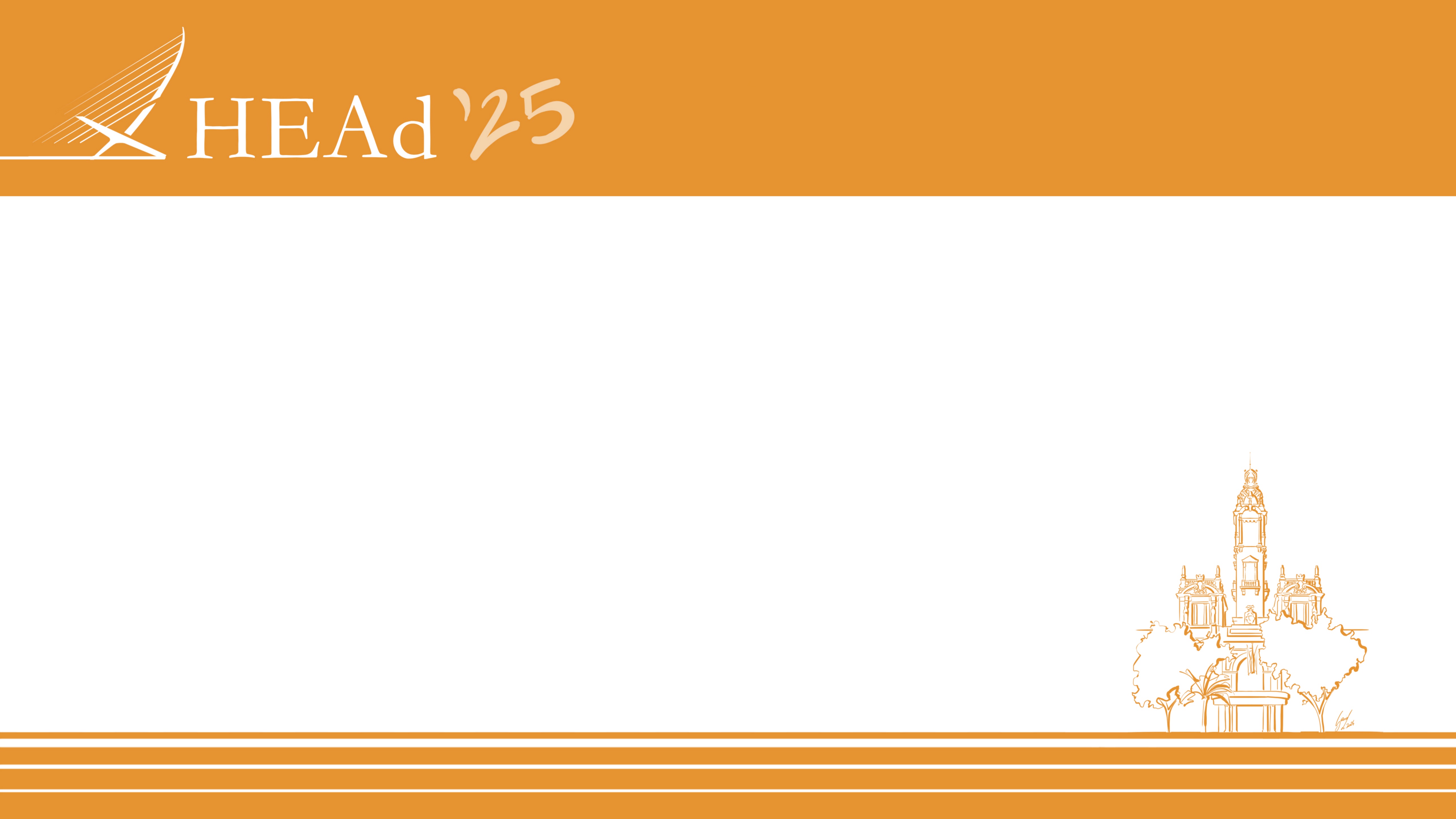